РОДИТЕЛЯМ О ЕГЭ
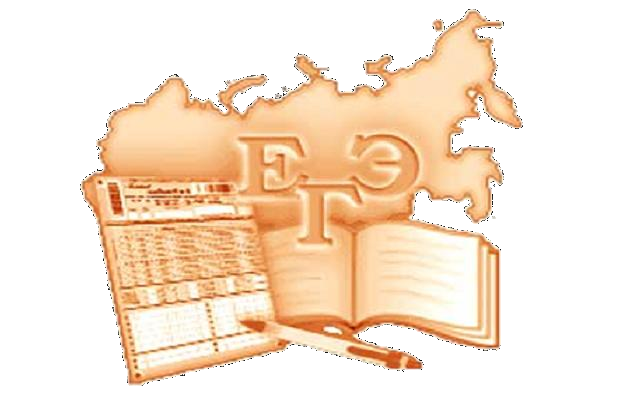 Нормативные документы
Федеральный закон «Об образовании в Российской Федерации» от 29 декабря 2012 года N 273-ФЗ
 Приказ Министерства образования и науки Российской Федерации от 26.12.2013 г. №1400 «Об утверждении Порядка проведения государственной итоговой аттестации по образовательным программам среднего общего образования»
Приказ Министерства образования и науки Российской Федерации от 05.08.2014 г. №923 «О внесении изменений в Порядок проведения государственной итоговой аттестации по образовательным программам среднего общего образования, утвержденный приказом Министерства образования и науки Российской Федерации от 26 декабря 2013 г. № 1400», от 24 марта 2016 г. №306
Итоговое сочинение (изложение) как условие допуска   к ГИА
Участие:
Обязательно - для участников ГИА с получением аттестата
По желанию - для участников ГИА без получения аттестата (до 10 дополнительных баллов к результатам ЕГЭ ) 

Места проведения:
для участников ГИА с получением аттестата  - аккредитованная ОО
для участников ГИА без получения аттестата - места, определяемые  органами  исполнительной  власти самостоятельно
Итоговое сочинение (изложение) как условие допуска   к ГИА
Особенности проведения:
Бланковая технология с обязательным сканированием 
Проверка Комиссией образовательной  организации и оценивание по пяти критериям
Продолжительность - 3 часа 55 минут
Экзаменационный комплект включает 5 тем сочинений из закрытого перечня 
Темы формируются по часовым поясам
Размещение тем за 15 минут – ege.spb.ru , fipi.ru
- Апелляции по итоговому сочинению (изложению) не принимаются. Участник, не согласный с результатом проверки, может написать сочинение повторно и потребовать проведение проверки сочинения городской комиссией.
- При необходимости, участник итогового сочинения (изложения) может потребовать в образовательной организации заверенную копию своего итогового сочинения (изложения).
Итоговое сочинение (изложение) как условие допуска   к ГИА
Даты написания итоговых сочинений
1-ая среда декабря
1-ая среда февраля
1-ая среда мая
Подача заявлений не позднее, чем за 2 недели
Совет по вопросам проведения итогового сочинения определил пять тематических направлений для итогового сочинения «Война и мир – к 150–летию великой книги» «Надежда и отчаяние» «Добро и зло» «Гордость и смирение» «Он и она»
	Темы формируются по часовым поясам
Государственная итоговая аттестация
Государственный выпускной экзамен (ГВЭ)
Для обучающихся с ОВЗ
Дети-инвалиды
Единый государственный экзамен (далее - ЕГЭ),
Единый государственный экзамен (ЕГЭ) — это форма государственной итоговой аттестации (ГИА) по образовательным программам среднего общего образования.
Выступает как:
Форма государственной итоговой аттестации выпускников.
Форма вступительных испытаний в высшие и средние специальные учебные заведения.
Сдавать можно любое количество предметов из списка.
Выбор должен быть основан на том, по какой специальности участник планирует получить профессиональное образование. Перечень вступительных испытаний в вузах по каждой специальности (направлению подготовки) определен соответствующим приказом Минобрнауки России.
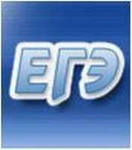 Допуск  к  ЕГЭ
К ЕГЭ как форме ГИА допускаются учащиеся, не имеющие академической задолженности, в том числе за итоговое сочинение (изложение), и в полном объеме выполнившие учебный план или индивидуальный учебный план (имеющие годовые отметки по всем учебным предметам учебного плана за каждый год обучения по образовательной программе среднего общего образования не ниже удовлетворительных).
Выпускники для получения аттестата должен сдать ЕГЭ по двум обязательным предметам: 
русский язык
математика  (базовый  или профильный уровень)
Все остальные предметы сдаются на добровольной основе.
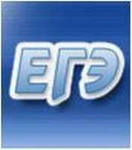 Какие предметы сдают в формате ЕГЭ?
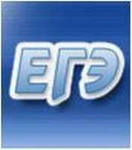 Заявление
Школа регистрирует заявления выпускников на сдачу ЕГЭ по всем предметам в январе.
Заявление  об  участии  в  ГИА  подается в  срок  
до  1  февраля! 
		
Предусмотрен  отказ  от  сдачи  экзаменов  по  выбору  
на    основании  письменного  заявления  выпускника.
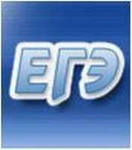 Результаты  ЕГЭ
Результаты ГИА признаются удовлетворительными в случае, если обучающийся по обязательным учебным предметам при сдаче ЕГЭ набрал количество баллов не ниже минимального, определяемого Рособрнадзором, а при сдаче ГВЭ получил отметки не ниже удовлетворительной (три балла). 	
	Удовлетворительные результаты государственной итоговой аттестации по русскому языку и математике являются основанием выдачи выпускникам аттестата о среднем общем образовании.
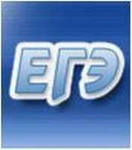 Результаты  ЕГЭ
Если выпускник текущего года получает результат ниже минимального количества баллов по одному из обязательных предметов (русский язык или математика), то он может пересдать этот экзамен в этом же году. Сделать это можно в резервные дни в текущем году
	В случае если участник ЕГЭ получил на ГИА неудовлетворительные результаты по любому из учебных предметов, он имеет право пересдать данный предмет на любом этапе проведения экзаменов не более одного раза. 	
	Если выпускник текущего года получает неудовлетворительные результаты более чем по одному обязательному учебному предмету  ( по русскому языку и по математике), либо повторно неудовлетворительный результат по одному из этих предметов на ГИА в дополнительные сроки, то ему предоставляется право пройти ГИА по соответствующим учебным предметам не ранее чем через год.
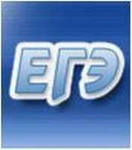 Минимальные  баллы ЕГЭ
Письмо Министерства образования и науки Российской Федерации от 22.09.2014 г. №АК-3029/05 «Об установлении минимального количества баллов ЕГЭ»

Распоряжение Федеральной службы по надзору в сфере образования и науки от 04.09.2014 г. №1701-10 "«Об установлении минимального количества баллов единого государственного экзамена, необходимого для поступления на обучение по программам бакалавриата и программам специалитета»"
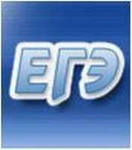 Минимальные  баллы ЕГЭ 2016
Русский язык	                      24   -  36
Математика	                      20   -  27
Физика	                      36   -  36
Химия	                                  36   -  36
Информатика и ИКТ	          40   -  40
Биология	                      36   -  36
История	                      32   -  32
География	                      37   -  37
Иностранные языки	          20   -  22
Обществознание	          39   -  42
Литература	                      32   -  32
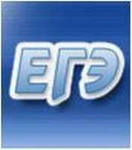 ИНТЕРНЕТ-РЕСУРСЫ по вопросам ЕГЭ
Официальный информационный портал ЕГЭ
www.ege.edu.ru
-основные сведения о ЕГЭ - нормативные правовые документы;
- правила и процедура проведения  ЕГЭ;
- ЕГЭ для участников с ограниченными  возможностями здоровья;
- демонстрационные варианты ЕГЭ;
 новости ЕГЭ 


Сайт  федерального института педагогических измерений www.fipi.ru  
- контрольно-измерительные материалы ЕГЭ за 2004-2016 годы по всем предметам;
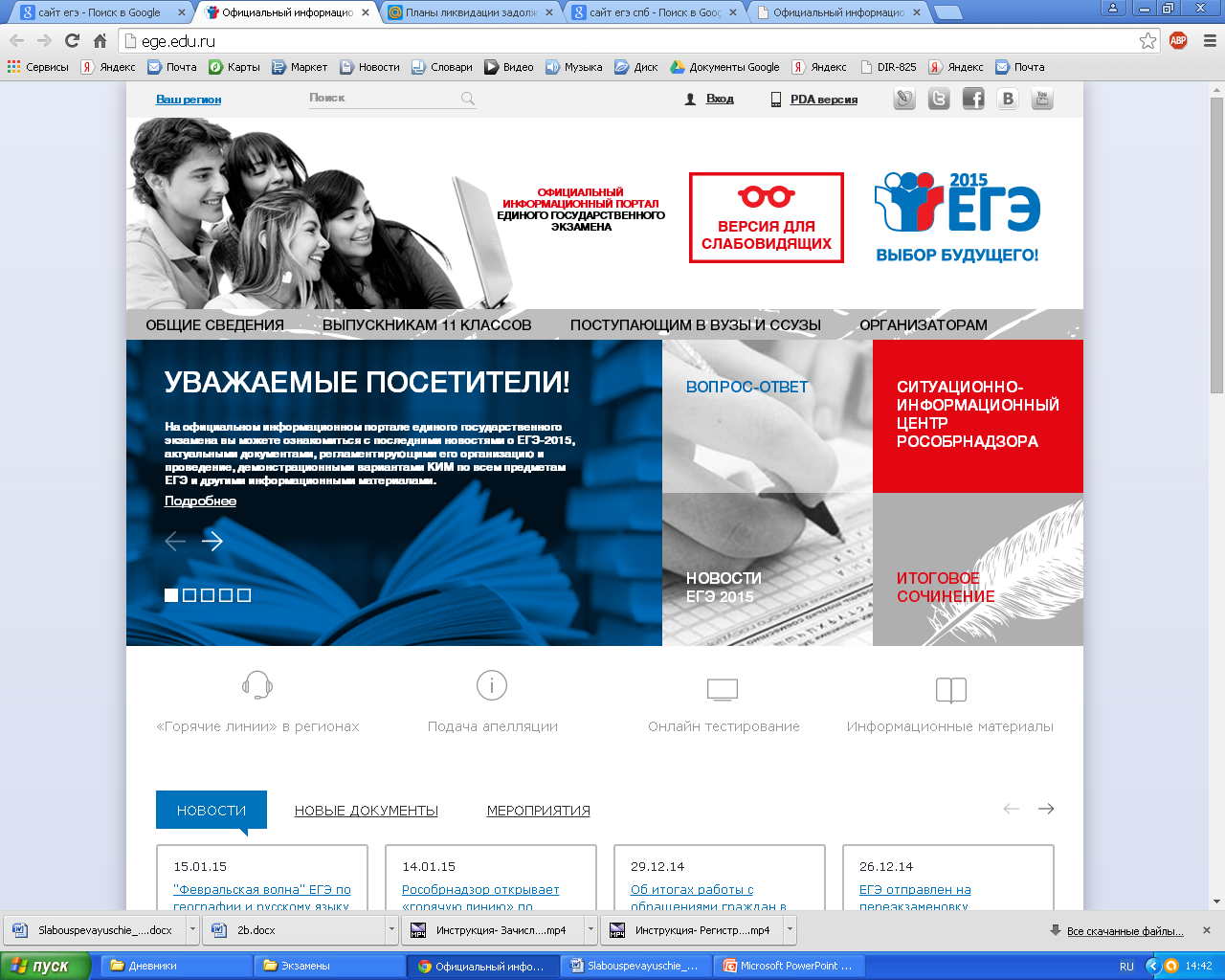 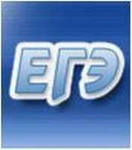 В день  ЕГЭ
ЕГЭ проводится в специально организованном пункте проведения экзамена (ППЭ)
	Все экзамены начинаются в 10.00 по местному времени. 
	По прибытии в ППЭ все участники ЕГЭ должны иметь:
пропуск на ЕГЭ, выданный при регистрации на сдачу ЕГЭ;
документ, удостоверяющий личность (далее – паспорт); 
гелевую или капиллярную ручку с черными чернилами;
дополнительные устройства и материалы, используемые по отдельным предметам, в соответствии с перечнем, ежегодно утверждаемым Федеральной службой по надзору в сфере образования и науки.
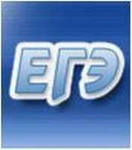 В день  ЕГЭ
На  экзамене необходимо при  себе  иметь:
       - Паспорт
       - Уведомление
       - Гелевые  черные  ручки  2  шт.
       - Бахилы (сменную обувь)
     Сбор  выпускников    у  школы.  
На экзамене ЗАПРЕЩЕНО пользоваться мобильными телефонами и другими средствами связи!
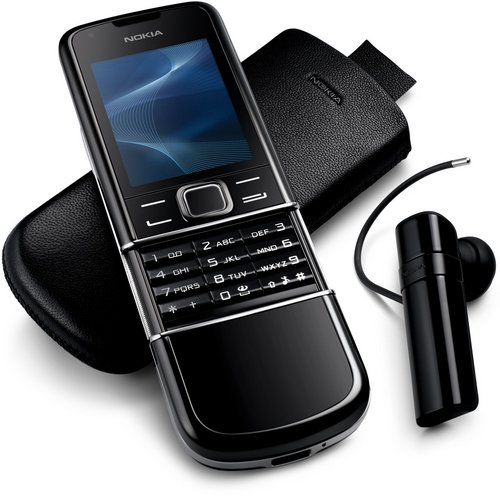 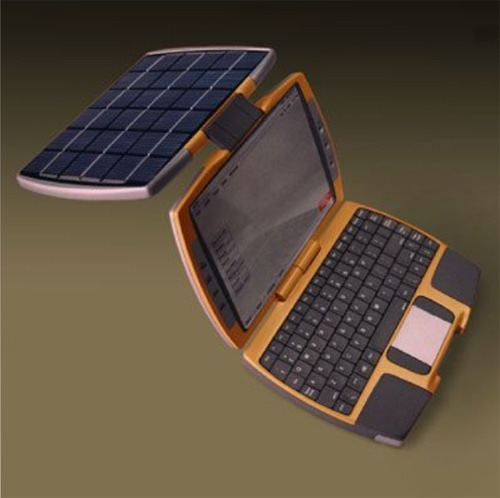 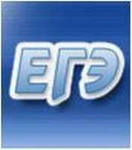 Свидетельство о результатах ЕГЭ
Сведения о результатах ЕГЭ отражены в федеральной информационной системе обеспечения проведения государственной итоговой аттестации учащихся, освоивших основные образовательные программы основного общего и среднего общего образования, и приема граждан в образовательные организации для получения среднего профессионального и высшего образования и региональных информационных системах обеспечения проведения государственной итоговой аттестации обучающихся, освоивших основные образовательные программы основного общего и среднего общего образования.
Выдача свидетельств о результатах ЕГЭ, а также дубликатов свидетельств о результатах ЕГЭ с 2014 года не производиться.
Результаты ЕГЭ действительны в течение 4 лет, следующих за годом получения этих результатов.
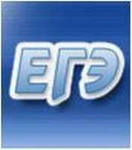 Продолжительность ЕГЭ
Математика, литература, физика, информатика и ИКТ - 4 часа (240 минут);
    Обществознание, история -3,5 часа (210 минут);
    Русский язык, биология, география, химия - 3 часа (180 минут);
    Иностранные  языки - 2 часа 40 минут  (160 минут).
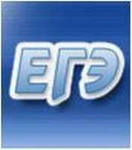 Апелляция о нарушении установленного порядка проведения ЕГЭ
Апелляция о нарушении установленного порядка проведения ЕГЭ  подается участником ЕГЭ в день экзамена, не покидая ППЭ.
Конфликтная комиссия рассматривает апелляцию 
не более 2-х рабочих дней с момента ее подачи.
	В случае удовлетворения апелляции
	 результат ЕГЭ участника аннулируется, 
	и участнику предоставляется возможность 
сдать ЕГЭ по данному предмету в другой день, предусмотренный единым расписанием.
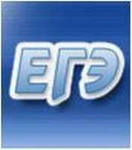 Апелляция о несогласии    с результатами ЕГЭ
Апелляция о несогласии с результатами ЕГЭ  
подается в течение 2-х рабочих дней 
после официального объявления результатов экзамена. 
   
Конфликтная комиссия рассматривает апелляцию 
не более 4-х рабочих дней с момента ее подачи.

Результаты рассмотрения апелляции: 
- отклонение апелляции и сохранение выставленных баллов;  
- удовлетворение апелляции и выставление других баллов 
как в сторону увеличения, так и в сторону  уменьшения.